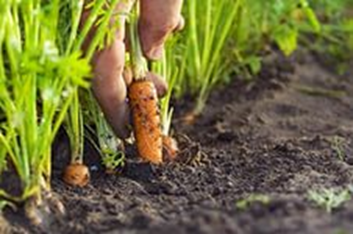 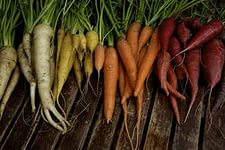 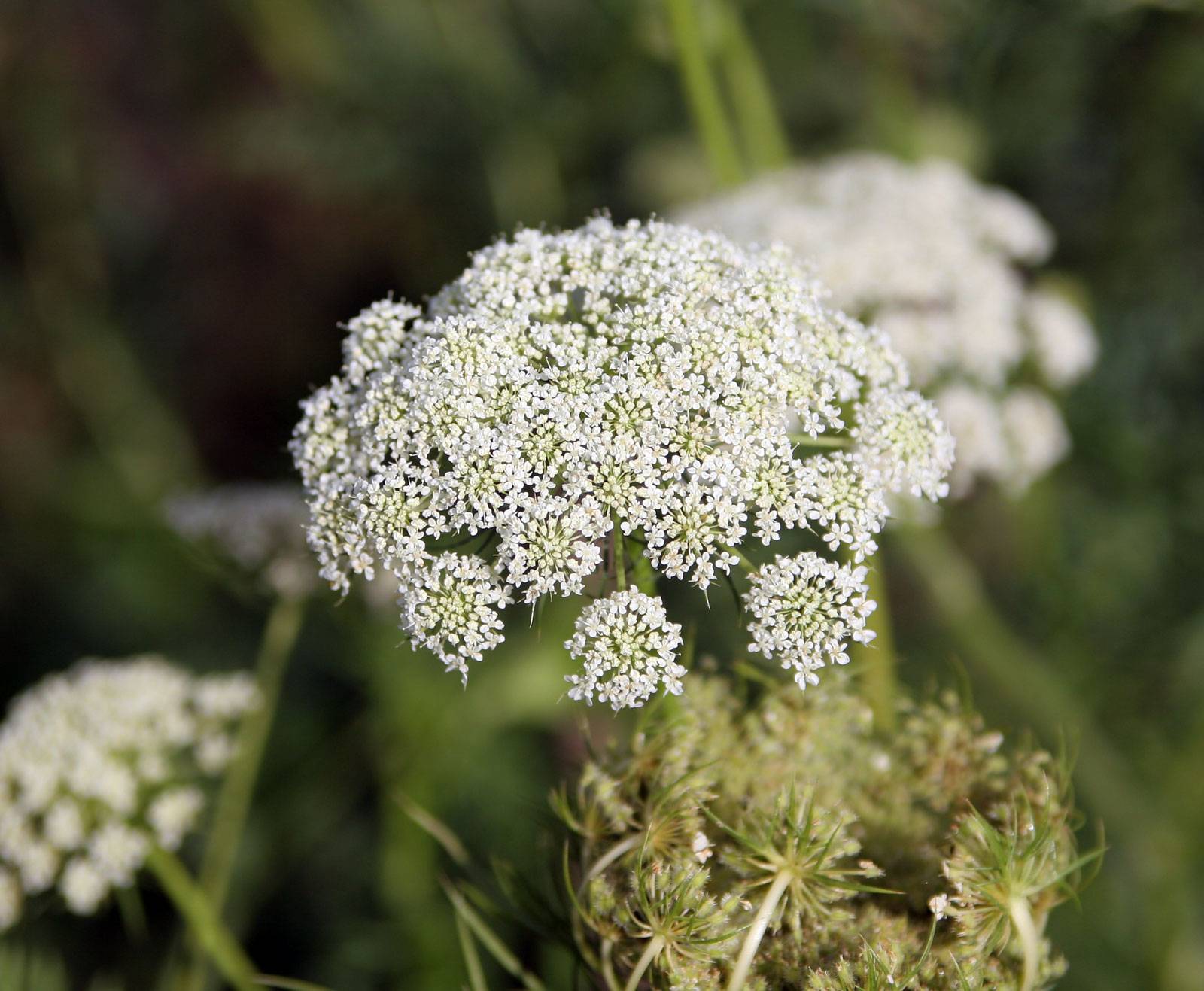 Русская морковь
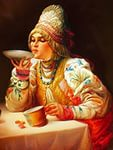 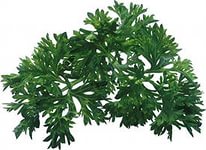 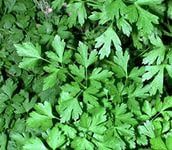 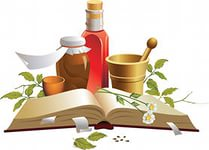 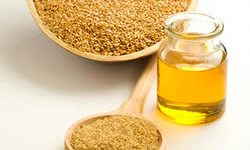 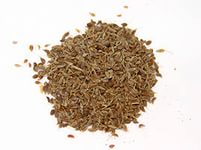 Русская морковь
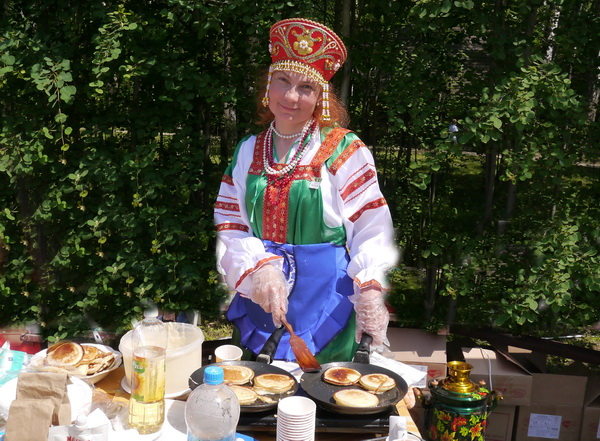 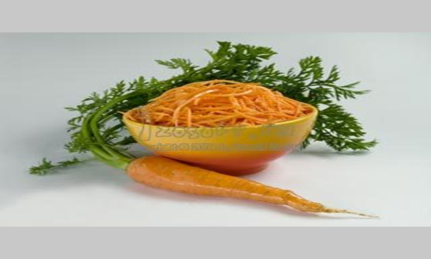 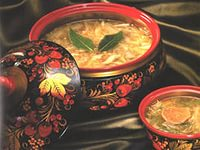 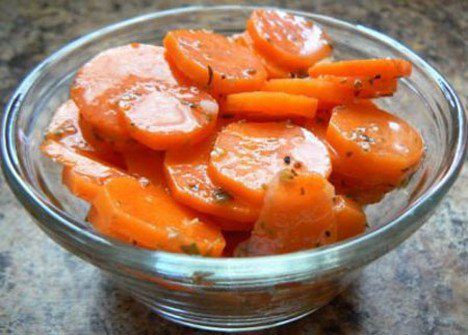 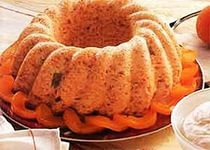 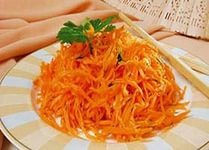 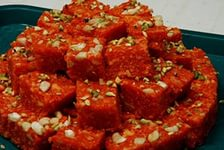 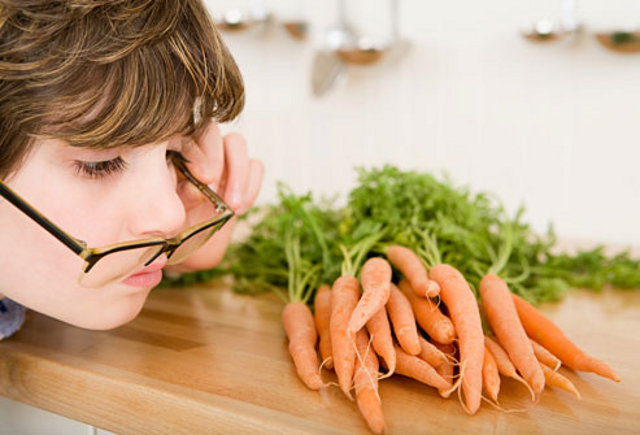 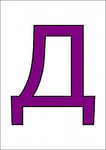 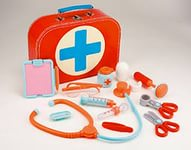 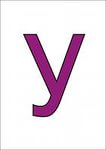 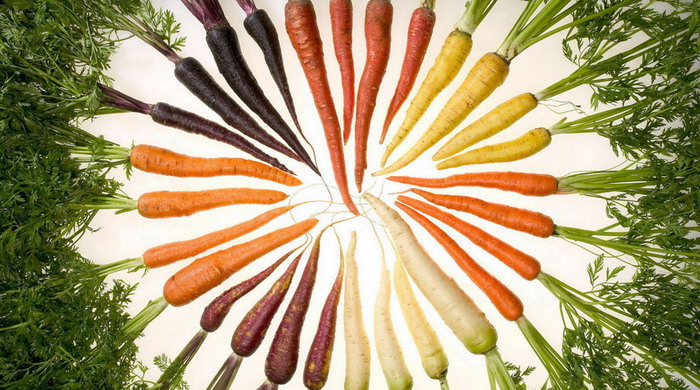 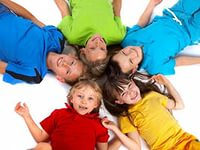 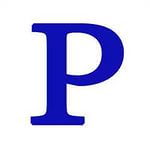 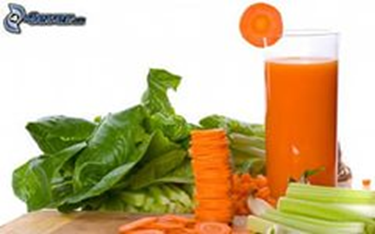 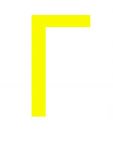